Trans-Atlantic Trade:Conditions of Trade & Slaves
You will be assigned a “specific” leg of the Triangular Trade. Read about your assigned leg of the Triangular Trade taking note on items traded, and write a brief explanation of how the people/country benefitted from those items.
Then you will analyze a Primary Source document set related to your leg of the Triangular Trade. Look carefully at each source. Evaluate and list six observations/facts about the condition of enslaved Africans on your assigned leg of the Triangular Trade.
You will need one person to present your notes to the class. Each individual person will want to take notes on these presentations.
Enslavement in Africa
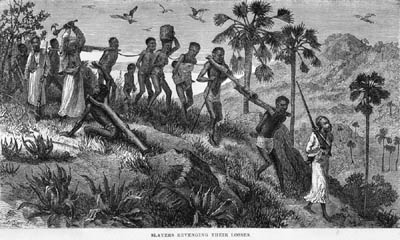 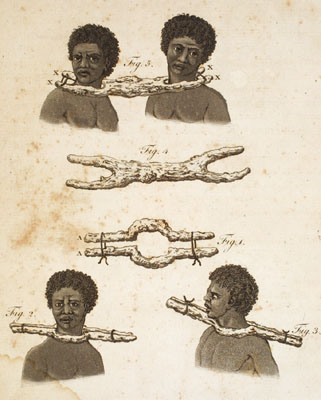 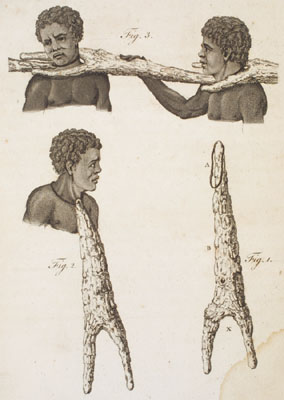 Middle Passage
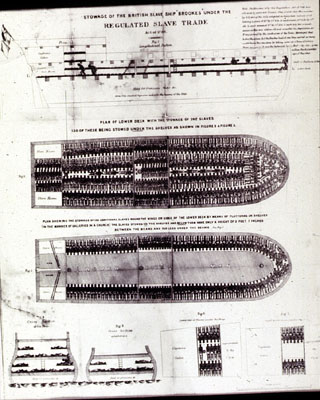 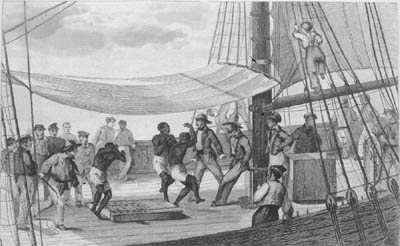 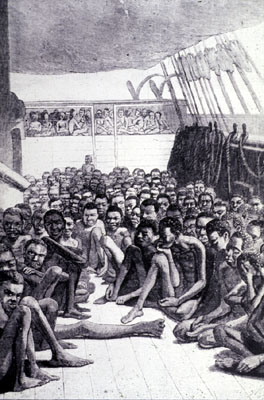 Slave Auctions in Americas
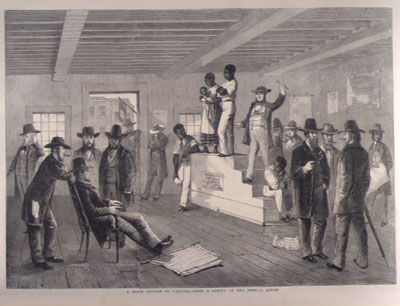 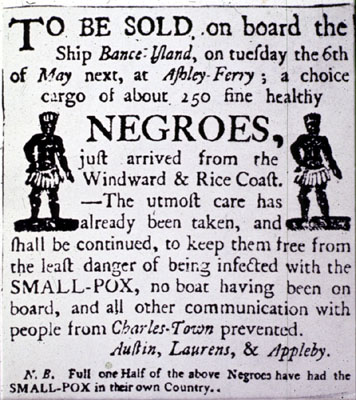 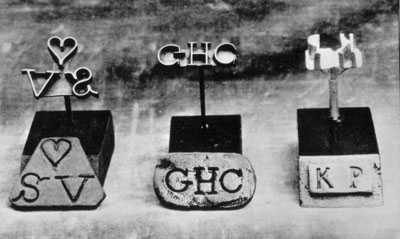 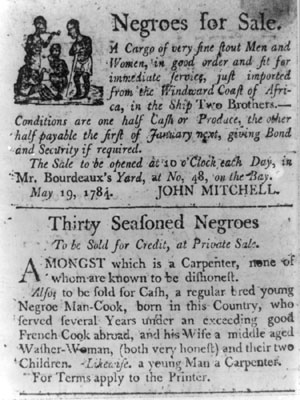 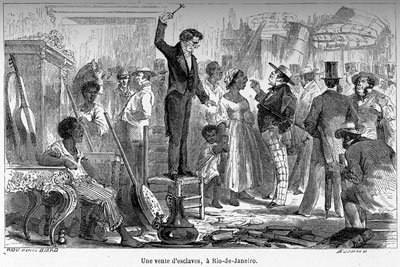 The Atlantic Slave Trade
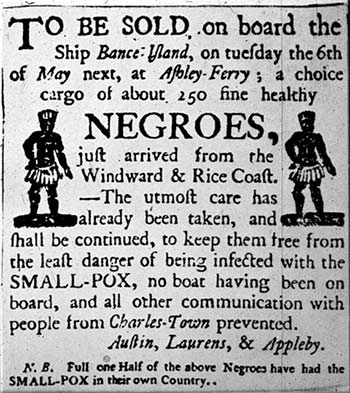 The labor needs of Europeans leads them to enslaving millions of Africans in the Americas.
Definition
Slavery: social institution defined by law and custom as the most absolute and involuntary form of human servitude.
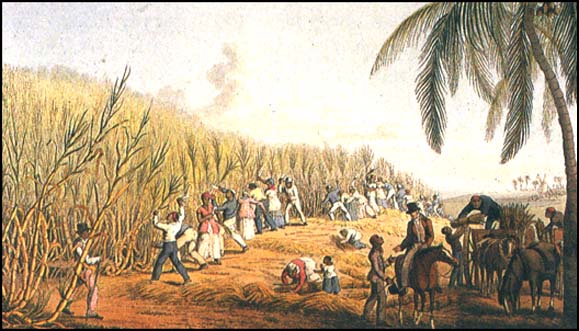 Why the Slave Trade?
Sugar plantations and tobacco farms required a large supply of workers.  
Native Americans were once the labor force, but…
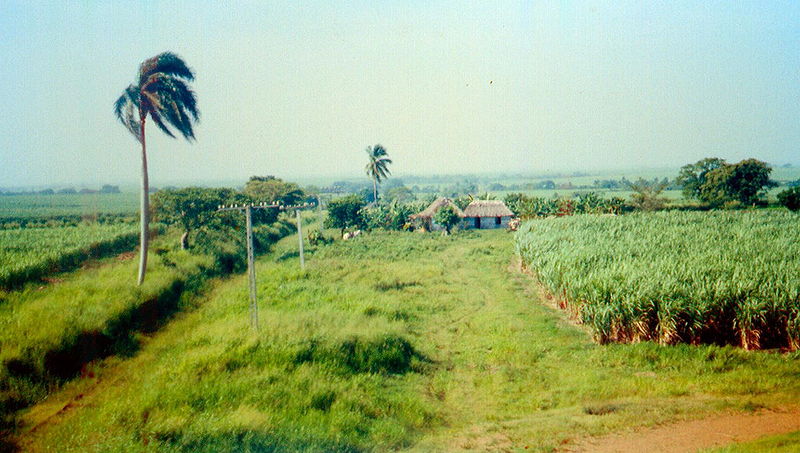 Why the Slave Trade?
Sugar in England – Before 17th century, sugar was rare in Europe.  
By 1700, English consumed 4lbs per year.  
By 1750, consumption doubled.  
By 1800, it was 18 lbs. per year.
Why the Slave Trade?
Flow of sugar from America depended on the flow of slaves from Africa. 
Average American today?
156 pounds (31 five pound bags)
Causes
Sugarcane plantations 
Africans already exposed to disease.
Existence of slavery in Africa
Spread of Islam caused an increase.  
Why?
African merchants 
Would capture Africans to be enslaved. 
Traded in exchange for gold, guns, and other goods.
Triangular Trade
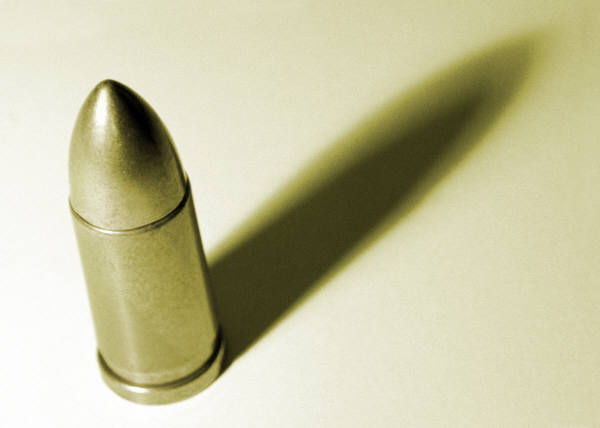 Connected Europe, Africa and Asia, and the American continents 
 First leg: Europeans transported goods (guns, cloth, etc.) to the west coast of Africa. 
These items traded for captured Africans.  
Second leg: The Africans were then sold in the West Indies in exchange for sugar, coffee, tobacco, cotton, etc.  
Third leg: These raw materials then went to Europe for manufacturing.
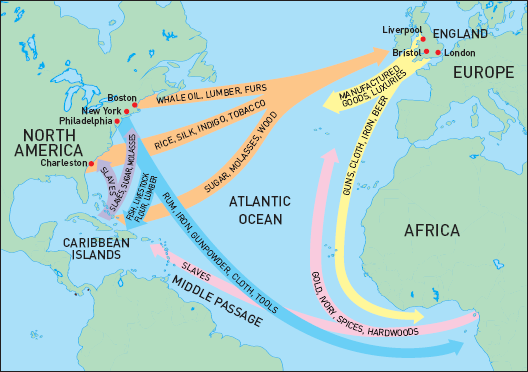 Middle Passage
Middle portion of the triangular trade 
Packed ships as full as possible.
Death was very common.  
Died from physical abuse and disease. 
About 20% of Africans died during each trip.
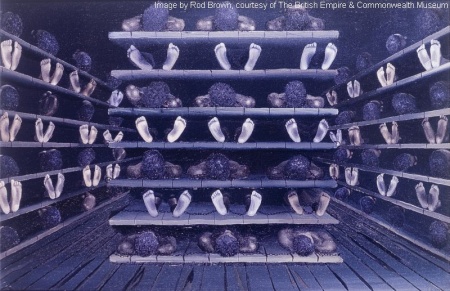 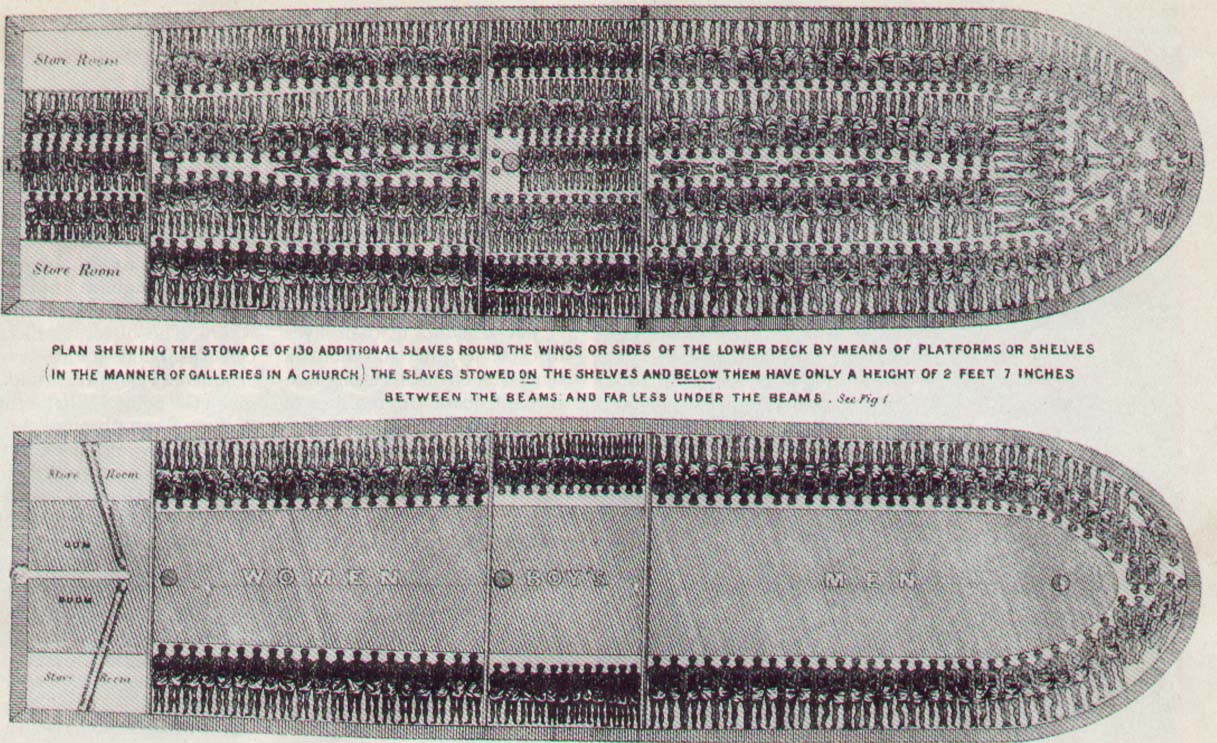 Life in the Americas
Slave markets – captured Africans would usually go to slave markets and sold to the highest bidder.
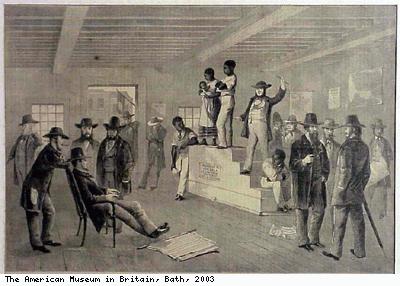 Life in the Americas
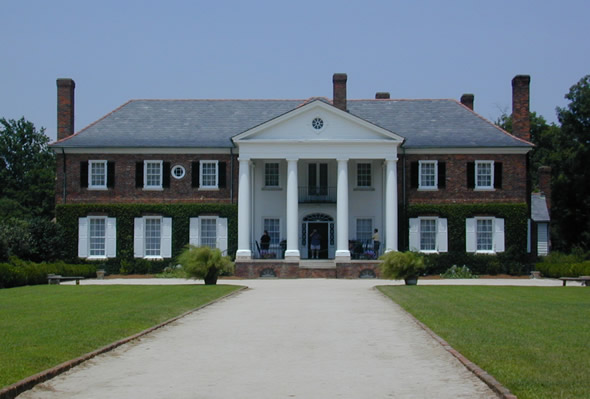 Life as a slave
Rural slavery: most worked on plantations in groups of ten or more. 
Most work in the fields.
“Big House”
Some slaves worked here.
Is this good or bad?
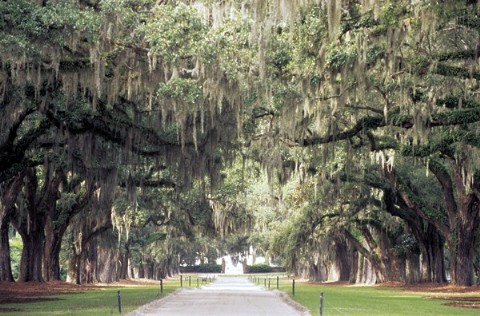 Life in the Americas
Urban slavery: slaves who worked in mills and ships.  
Carpentry and blacksmithing
Life in the Americas
Education discouraged
Why?
Stono Rebellion in South Carolina (near Charleston) in 1739.
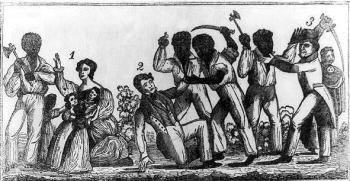 Consequences of the Slave Trade
Numerous cultures in Africa lost generations of people. 
Some were the fittest and most able.
Families were torn apart.  
Diverse society